Universidade Aberta do SUS – UNASUSUniversidade Federal de PelotasEspecialização em Saúde da FamíliaModalidade a DistânciaTurma 3QUALIFICAÇÃO DA  ATENÇÃO E PREVENÇÃO DO CÂNCER DE COLO UTERINO E MAMA NA UNIDADE BÁSICA DE SAÚDE ARROIO GRANDE DO MUNICÍPIO DE SANTA CRUZ DO SUL-RSEspecializanda: Barbara Kreibich Müller HaasOrientadora:  Patrícia Guerreiro	     Simone Amestoy
Importância da Ação Programática
“De acordo com o Caderno de atenção Básica o Brasil apresenta um alto índice de incidência e mortalidade do câncer de colo uterino e da mama. Ocupando o segundo lugar de incidência e o quarto em mortalidade”.
Localização geográfica do município de Santa Cruz do Sul
Equipe da Unidade Básica de Saúde
Introdução
Unidade da intervenção: modelo antigo, 3 médicos clínico geral, 2 ginecologistas, 3 pediatras, 2 técnicas de enfermagem, 2 ACS, 1 estagiária CIEE, 1 higienizadora.
Situação da ação programática da UBS antes da intervenção:
Registros incompletos;
Registros feitos em folha de caderno;
Dificuldade de marcação para realização do exame;
Objetivo Geral
Melhorar a detecção de câncer de colo do útero e de mama no município de Santa Cruz do Sul – RS

Qualificar o serviço.
Objetivos Específicos
Ampliar a cobertura de detecção precoce do câncer de colo e do câncer de mama;
Melhorar a adesão das mulheres à realização de exame citopatológico de colo uterino e mamografia;
Melhorar a qualidade do atendimento das mulheres que realizam detecção precoce de câncer de colo de útero e de mama na UBS;
Melhorar registros das informações;
Objetivos Específicos
Mapear as mulheres de risco para câncer de colo de útero e de mama;
Realizar ações de promoção à saúde e prevenção de doenças nas famílias das mulheres.
Ações
Utilização do Protocolo, Caderno de Atenção Básica;
Capacitação da equipe;
Organização da agenda;
Cadastramento das mulheres que procurarem a UBS;
Maior oferta de dias e horários;
Implantação da ficha-espelho;
Melhora da qualidade e assistência;
Melhora de registros;
Ficha Espelho
Ficha Espelho Saúde da Mulher
 
Dados pessoais:
 
Nome: ............................................................................................
 
DN: ......./......../..................
 
Endereço: ......................................................................................
 
Bairro: ...........................................................................................
 
UF:  ...........  Telefone: ..................................................................
 
 
Antecedentes Ginecológicos:
 
Menarca:  ......................................................................................                                            
 
Gesta: ...................... Para: .....................  Abortos: ......................
 
Tipo de Parto:.................................................................................
 
Aleitamento: ............................... Duração:  .................................
 
DST: ..............................................................................................
 
Tratamento Realizado:  .................................................................
 
.......................................................................................................
MetodologiaLogística
4 meses de intervenção;
Implantação da ficha espelho;
Registro no prontuário;
Implantação do livro de registro;
Realização do cronograma da intervenção;
Orientações as mulheres que frequentavam a UBS para a realização do exame;
Disponibilização do resultado do exame;
Fácil acesso  à UBS;
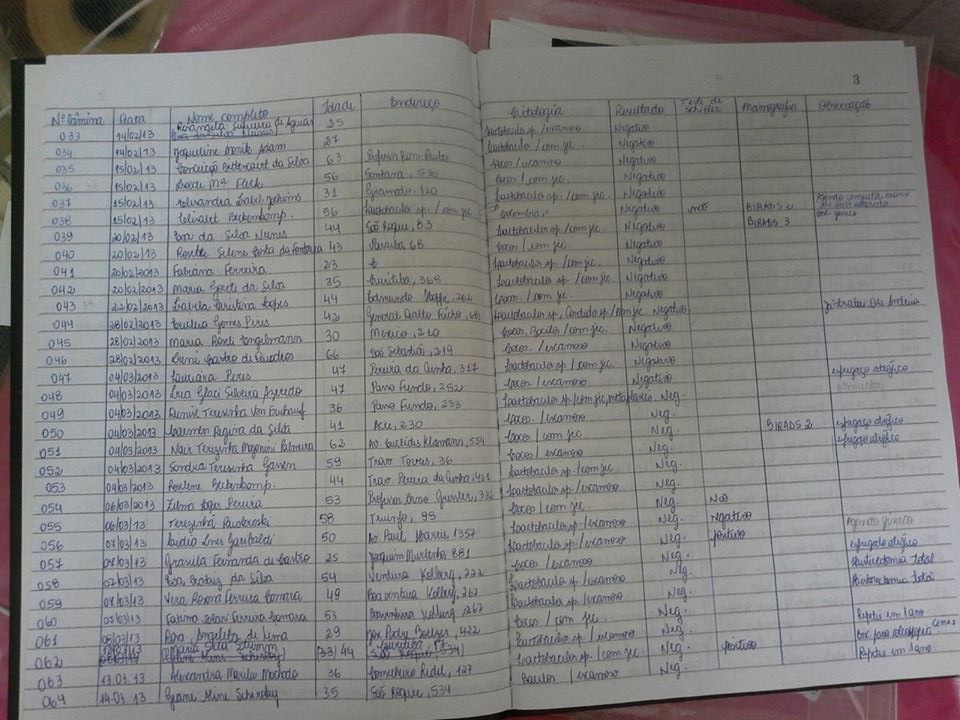 Metas e Resultados
Meta: Ampliar a cobertura de detecção precoce do câncer de colo uterino nas mulheres de 25 a 64 anos de idade para 70%
Meta: Aplicar a periodicidade de rastreamento através da mamografia recomendada pelo Ministério da Saúde a 98% das mulheres de 50 a 69 anos de idade que realizarem.
Meta: Garantir referência e contra-referência para 100% das mulheres com exame citopatológico alterado.
Meta: Aumentar a coleta de amostras satisfatórias do exame citopatológico de colo uterino em 95%.
Meta: Manter registro da coleta de exame citopatológico de colo uterino e realização da mamografia na planilha ou no registro específico.
Meta: Realizar avaliação de risco em 90% das mulheres nas faixas etárias-alvo.
Resultado: Algumas mulheres não querem obter informações sobre os fatores de risco.
Meta: Orientar 95% das mulheres cadastradas sobre doenças sexualmente transmissíveis (DST) e fatores de risco para câncer de colo uterino e mama.
Discussão
Aumento da marcação e consequentemente o aumento do número de mulheres atendidas na UBS e, além disso, aumento das coletas de exame preventivo de colo uterino e de mama, bem como encaminhamentos.
Confiança das mulheres, não terem o preconceito de realizar o exame preventivo com a enfermeira.
Agilidade quanto ao exame, bem como, avaliar a necessidade de encaminhamento para serviço de referência, este encaminhamento se dava de forma rápida, assim como o retorno da paciente na UBS.
Importante para a equipe, pois as reclamações foram diminuindo com o passar da organização da intervenção, além de manter o serviço mais organizado. As pacientes obtiveram confiança na equipe.
Reflexão crítica sobre o processo pessoal de aprendizagem
Aprendizado pessoal e profissional;
Expectativa quanto ao curso, devido ser à distância;
Preenchimento da planilha, demandava tempo, porém já está modificado;
Participação no I Congresso Internacional de atenção à Saúde: evidências na APS. 
Palestra no presídio no município de Santa Cruz do Sul;
Coordenadora da saúde do Piauí e enfermeiras do PROVAB
Relatos
Fala da Dra. Ana Claudia foi de suma importância, abordando com clareza e facilitando o entendimento, mostrando que não estamos focando em atingir o número ou a porcentagem máxima de 100% da nossa intervenção e sim em fazer as atividades, proporcionando qualificação a nós profissionais, e educação permanente.
Participação na UNISC
X Aula Inaugural dos Cursos Da Saúde 
VI Semana Acadêmica Integrada dos Cursos da Saúde 
V Roda de Integração Ensino-Serviço 
14 a 16 de maio de 2013 
Avaliações na vida, na formação e na profissão: refletindo sobre políticas, currículos e serviços de saúde 

Sala E UNISC – Formação em serviço –PROVAB (Programa de Valorização da Atenção Básica) 
Luciano Nunes Duro – Médico – Docente UNISC 
Diego Goergen - Acadêmico de Medicina – DCE 
Bárbara Kreibich Muller – Enfermeira - Bolsista PROVAB de SCS
Bibliografia
1. Cadernos de Atenção Básica nº 13 – DF / 2006.
 
2.BRASIL,Ministériodasaúde. Secretaria de Assistência à Saúde. Instituto Nacional de Câncer. Viva Mulher. Câncer do colo do útero: informações técnico-gerenciais e ações desenvolvidas. – Rio de Janeiro: INCA, 2002. Disponível em:http://bvsms.saude.gov.br/bvs/publicacoes/viva_mulher.pdf.
 
3. BRASIL,Ministériodasaúde.Controledoscânceresdocolodoúteroedamama – manualtécnico.Secretariadeatençãoàsaúde,departamentodeatençãobásica.Brasília,2006.Disponívelem:<http://bvsms.saude.gov.br/bvs/publicacoes/controle_canceres_colo_utero_mama.pdf>Acessoem:17de novembro de2012.
 
4.BRASIL,InstitutoNacionaldoCâncer.Diretrizesbrasileirasparaorastreamentodocâncerdocolodoútero.CoordenaçãoGeraldeAçõesEstratégicas,divisãodeApoioàRededeAtençãoOncológica.RiodeJaneiro,2011.Disponívelem<http://bvsms.saude.gov.br/bvs/controle_cancer>Acessoem: 29 de outubro de 2012.
 
5. Revista Brasileira de Ginecologista e Obstetrícia, vol. 27 nº 8. Rio de Janeiro. Aug. 2005. Cobertura do exame Papanicolau no Brasil e seus fatores determinantes: uma revisão sistemática da literatura. Disponível em: <http://www.scielo.br/scielo.php?pid=S0100-72032005000800009&script=sci_arttext> Acesso em: 24 de novembro de 2012.
 
6. Brasil. Ministério da Saúde. Secretaria de Vigilância em Saúde. Programa Nacional de DST e Aids. Manual de Controle das Doenças Sexualmente Transmissíveis / Ministério da Saúde, Secretaria de Vigilância em Saúde, Programa Nacional de DST e Aids. Brasília: Ministério da Saúde. 2005.
 
7.  BRASIL. Ministério da Saúde. Instituto Nacional de Câncer. Mamografia: da prática ao controle. Ministério da Saúde. Instituto Nacional de Câncer. – Rio de Janeiro: INCA, 2007.109p. : il. tab.; 18,0 X 25,0cm. – (Recomendações para profissionais de saúde).
Obrigado!